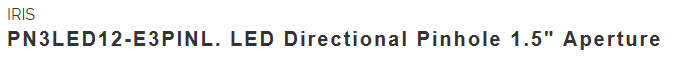 Product Details Page
Print only this product
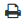 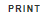 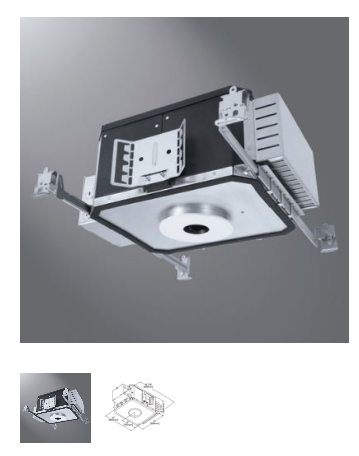 DESIGN REQUIREMENTS
AVAILABLE FIXTURE OPTIONS
3”
Aperture size
i
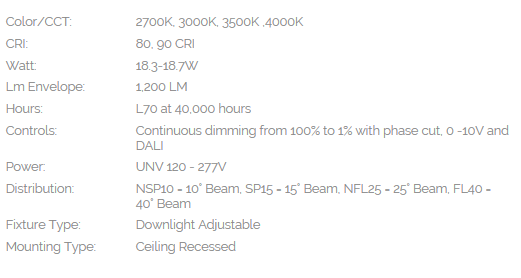 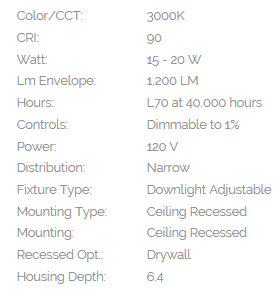 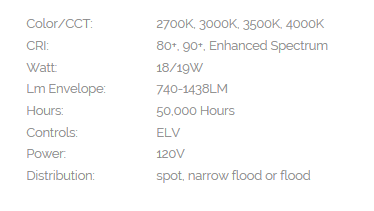 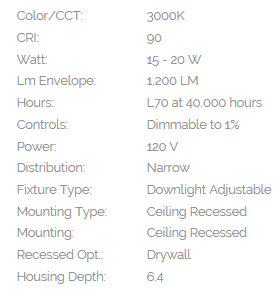 CHANGE
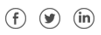 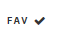 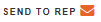 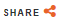 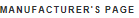 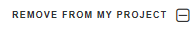 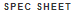 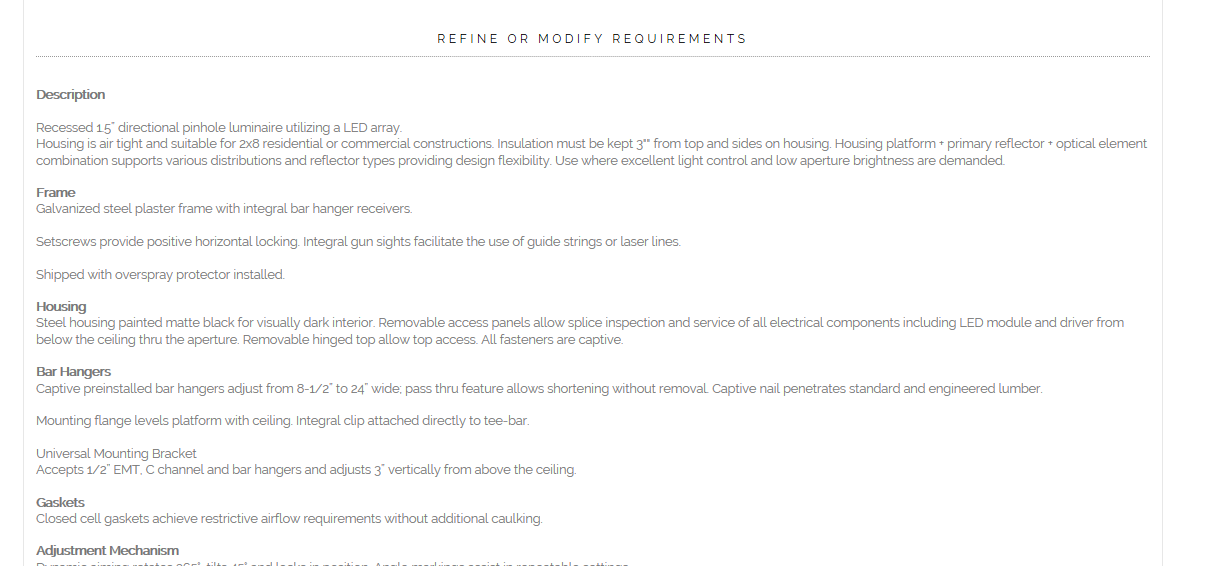 Print format
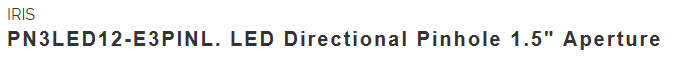 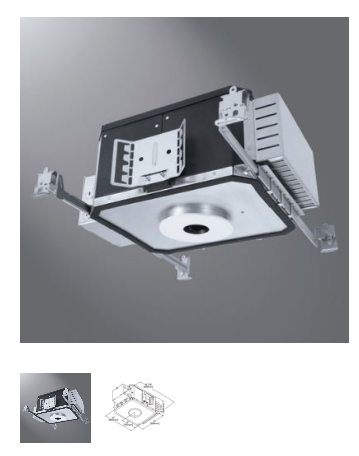 Printed, page edges. Same for printer and pdf
DESIGN REQUIREMENTS
AVAILABLE FIXTURE OPTIONS
3”
Aperture size
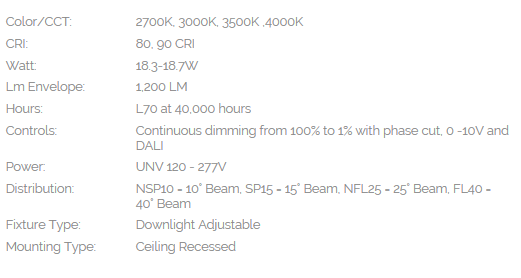 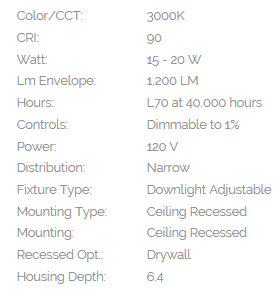 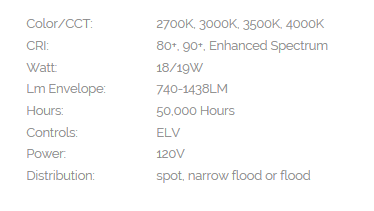 My Logo (image only).
AVAILABLE ONLY WHEN LOGGED IN
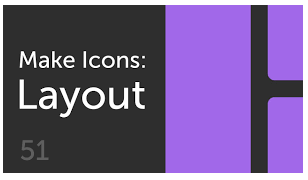 “H”
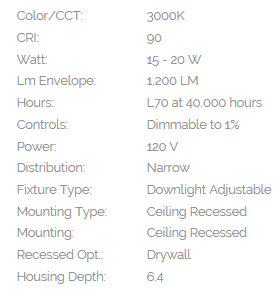 Only have in pdf (with links) as we have now.
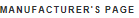 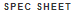 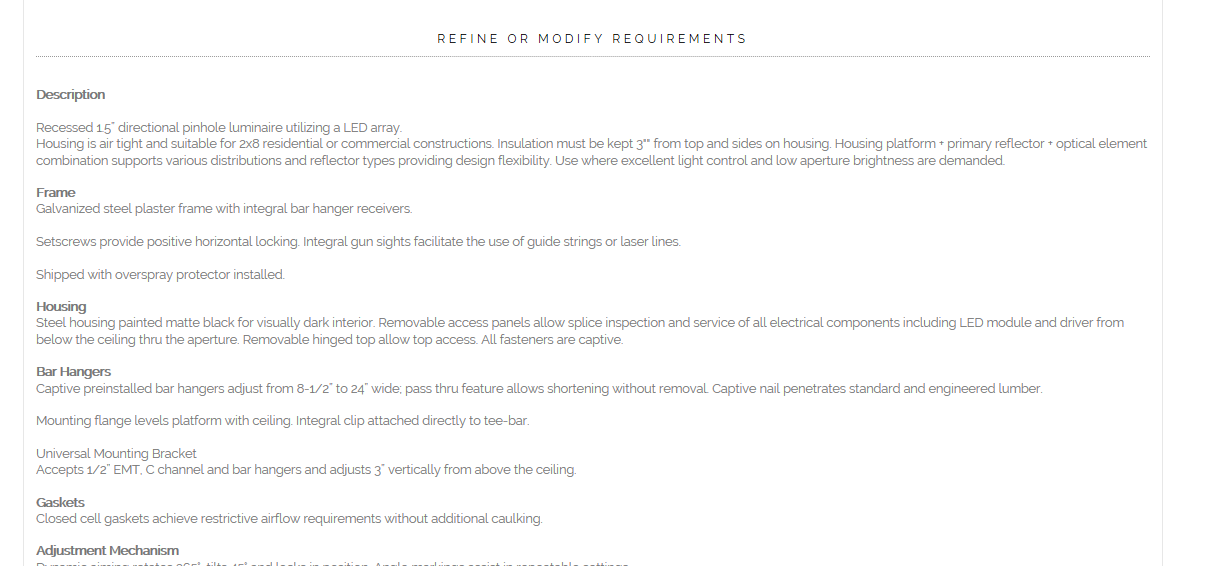 Print full description, even if it goes on multiple pages
My Projects, list view. Print per each product separately
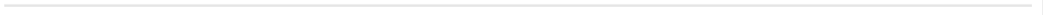 PN3LED12-E3PINL -FIXTURE SPEC
F2
QTY
LEAD TIME
$
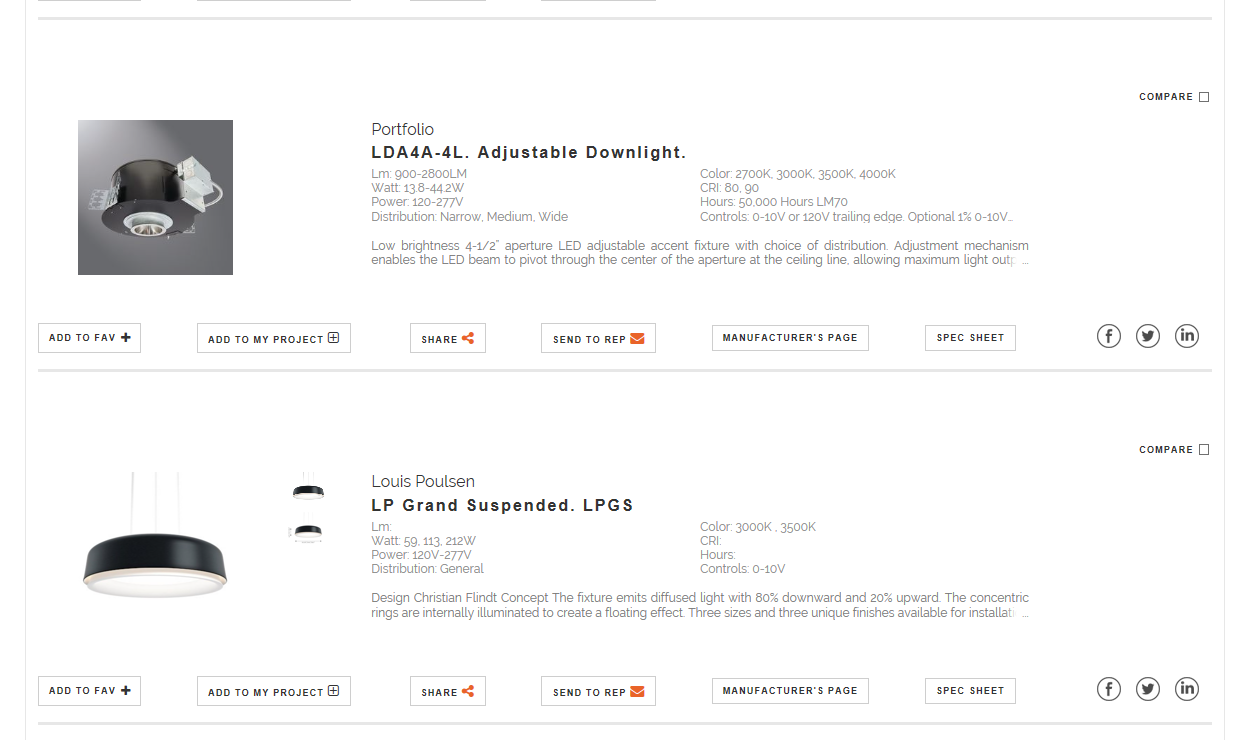 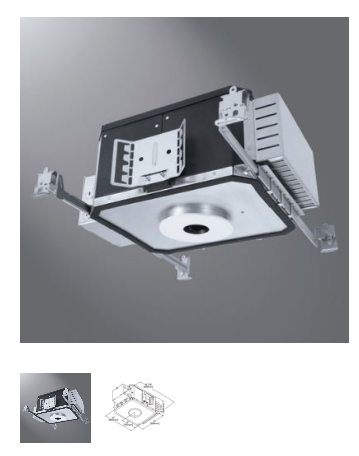 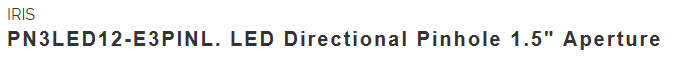 i
i
i
i
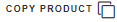 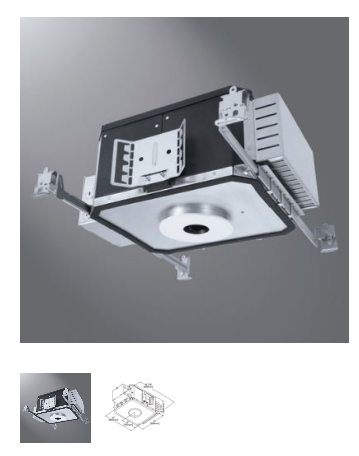 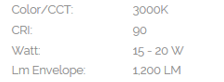 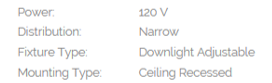 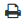 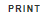 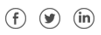 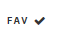 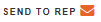 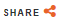 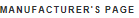 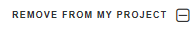 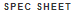 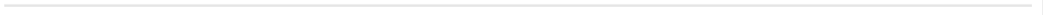 PN3LED12-E3PINL -FIXTURE SPEC
F2
QTY
LEAD TIME
$
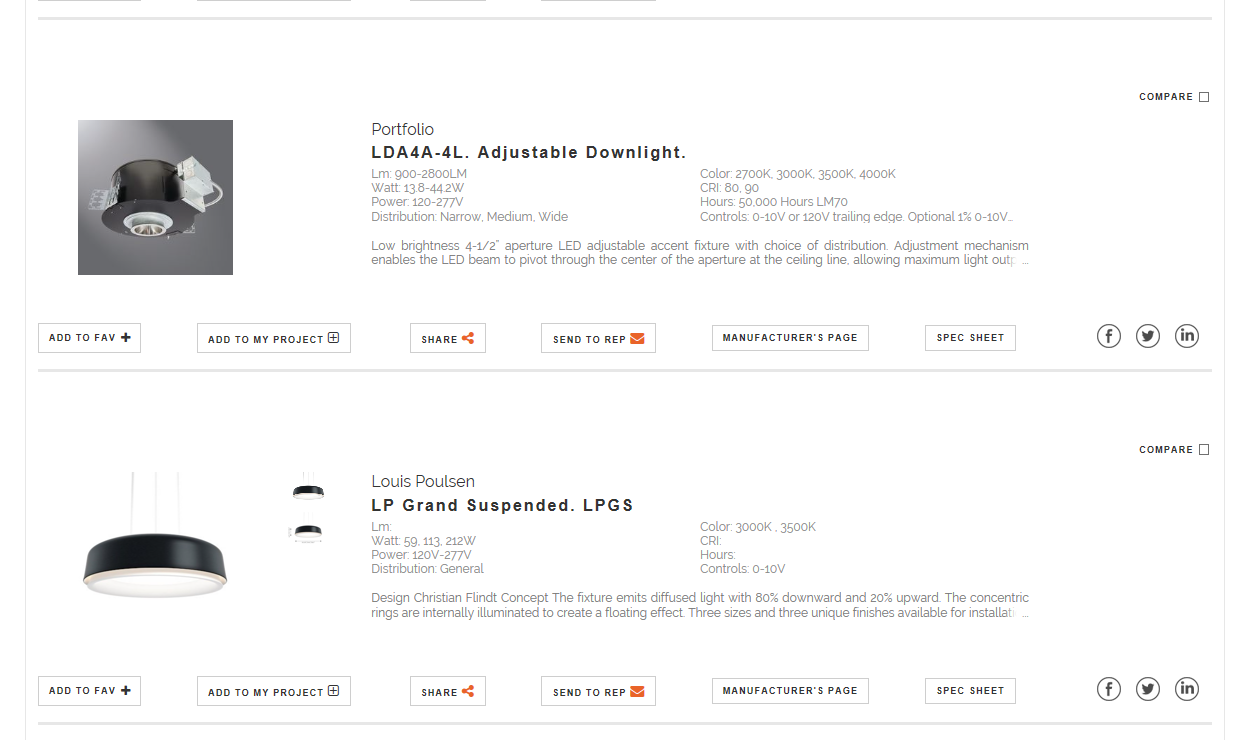 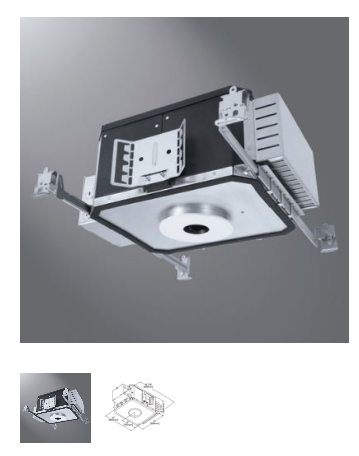 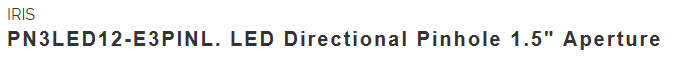 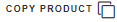 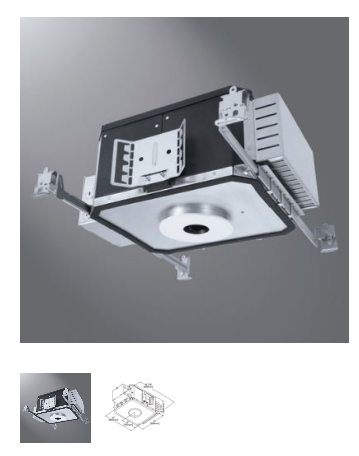 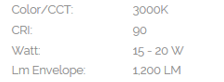 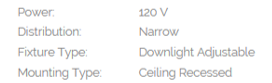 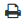 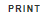 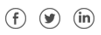 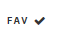 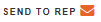 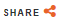 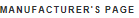 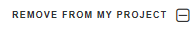 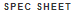 F1
Printed, page edges. Same for printer and pdf
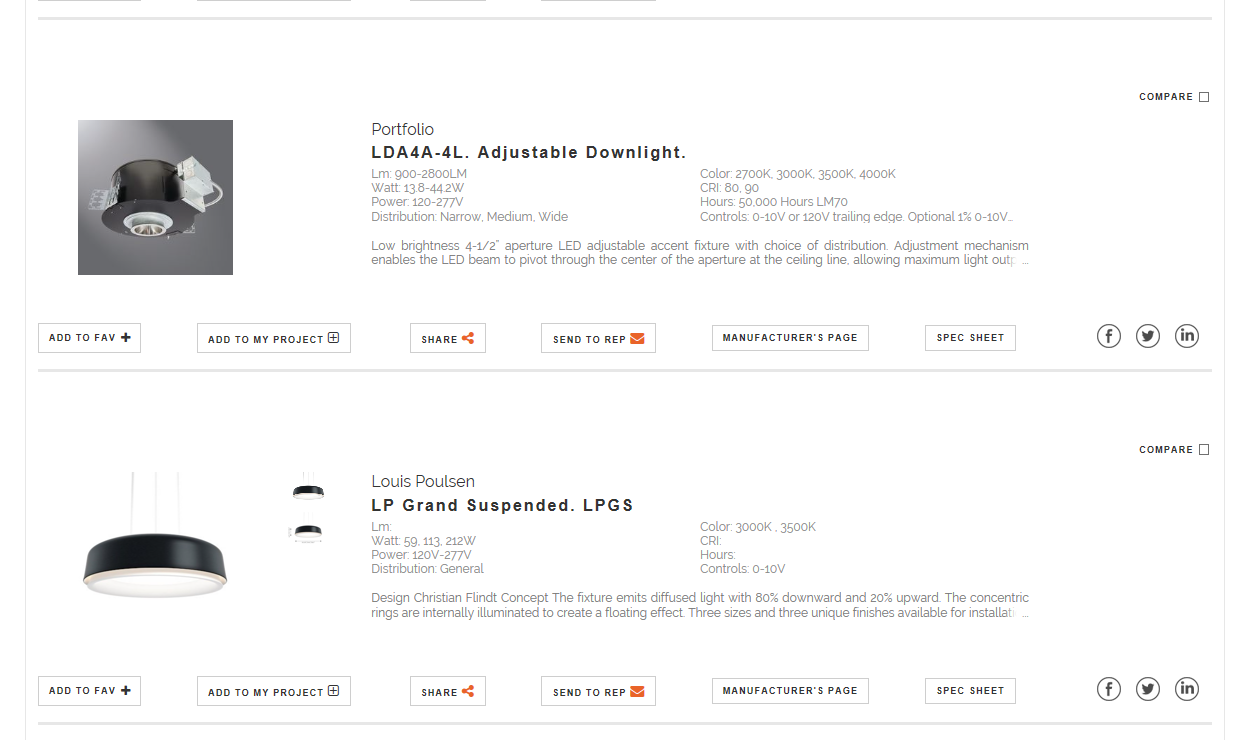 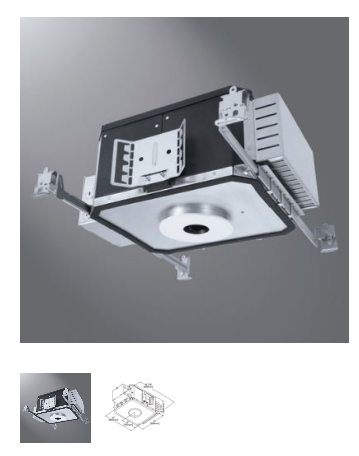 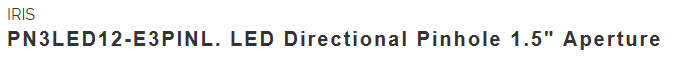 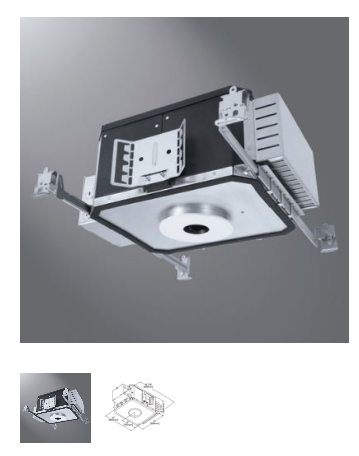 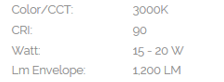 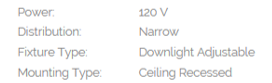 Only have in pdf (with links) as we have now.
My Logo (image only).
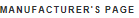 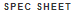 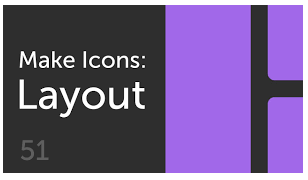 “H”
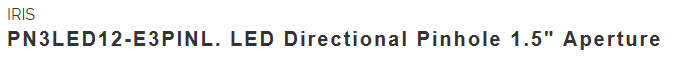 Product Expanded My Projects
F1
PN3LED12-E3PINL FIXTURE SPEC
LEAD TIME
QTY
$
LOCATION IN PROJECT
NOTES
RATING
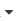 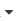 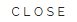 i
i
i
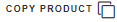 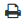 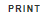 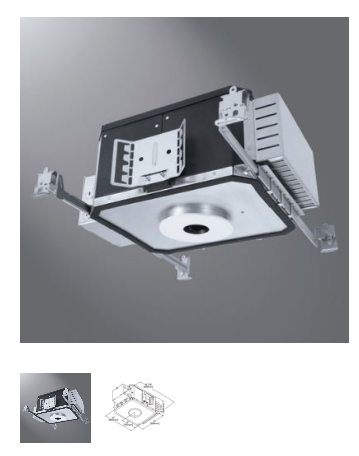 AVAILABLE FIXTURE OPTIONS
DESIGN REQUIREMENTS
3”
Aperture size
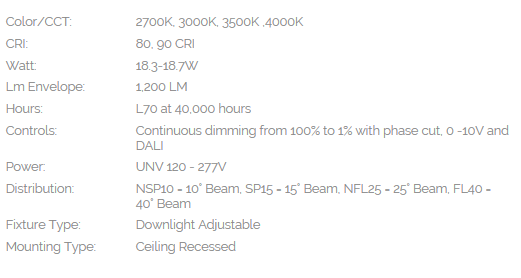 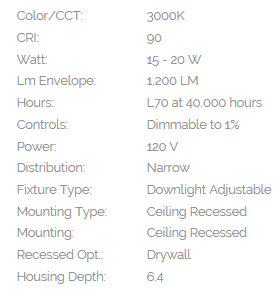 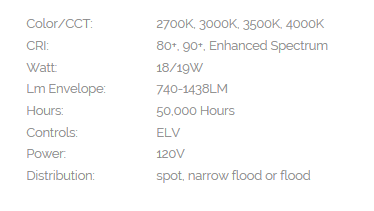 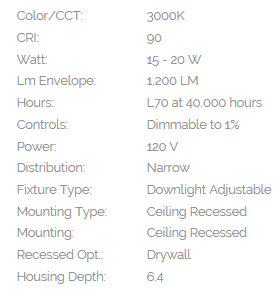 CHANGE
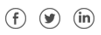 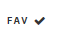 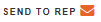 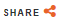 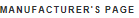 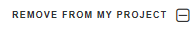 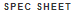 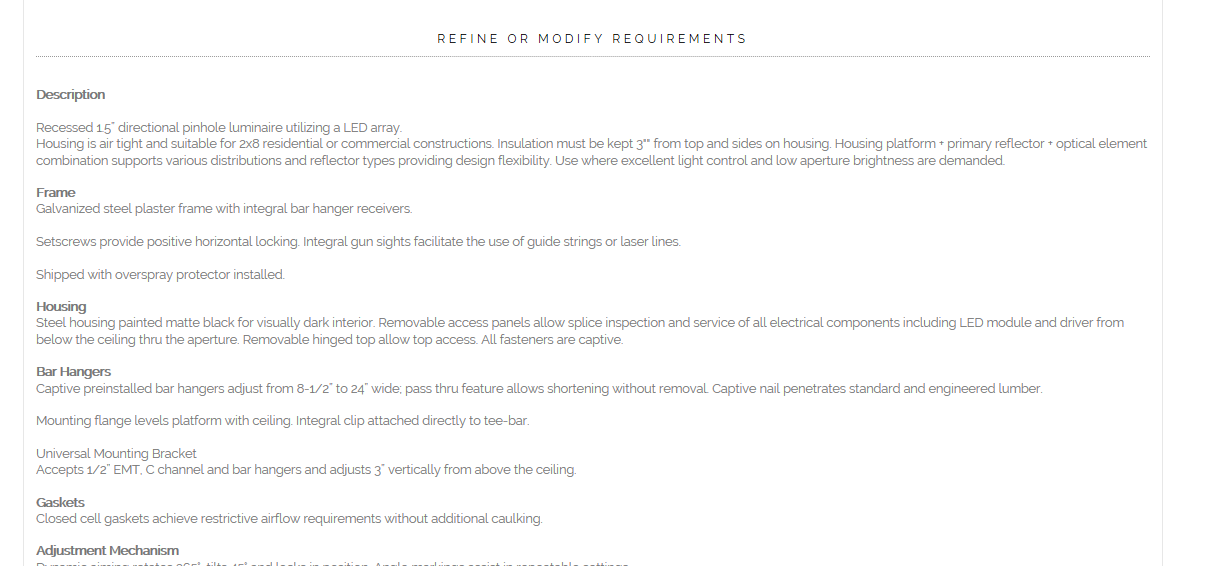 Print format.
F1
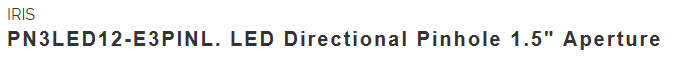 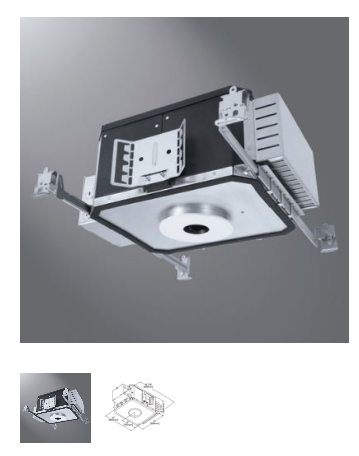 Printed, page edges. Same for printer and pdf
DESIGN REQUIREMENTS
AVAILABLE FIXTURE OPTIONS
3”
Aperture size
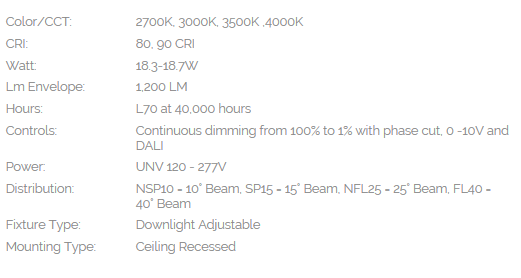 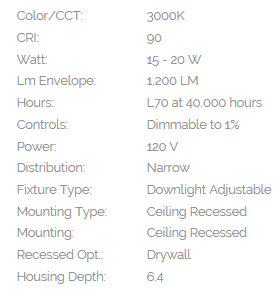 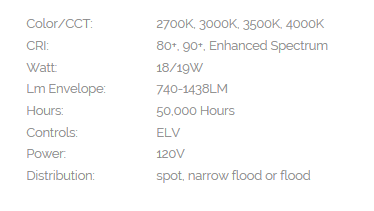 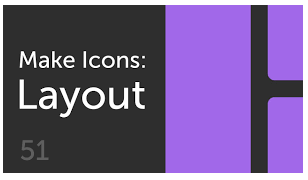 “H”
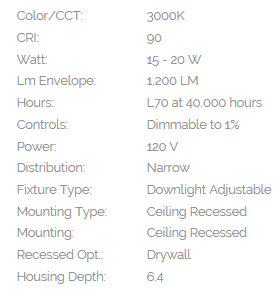 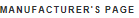 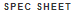 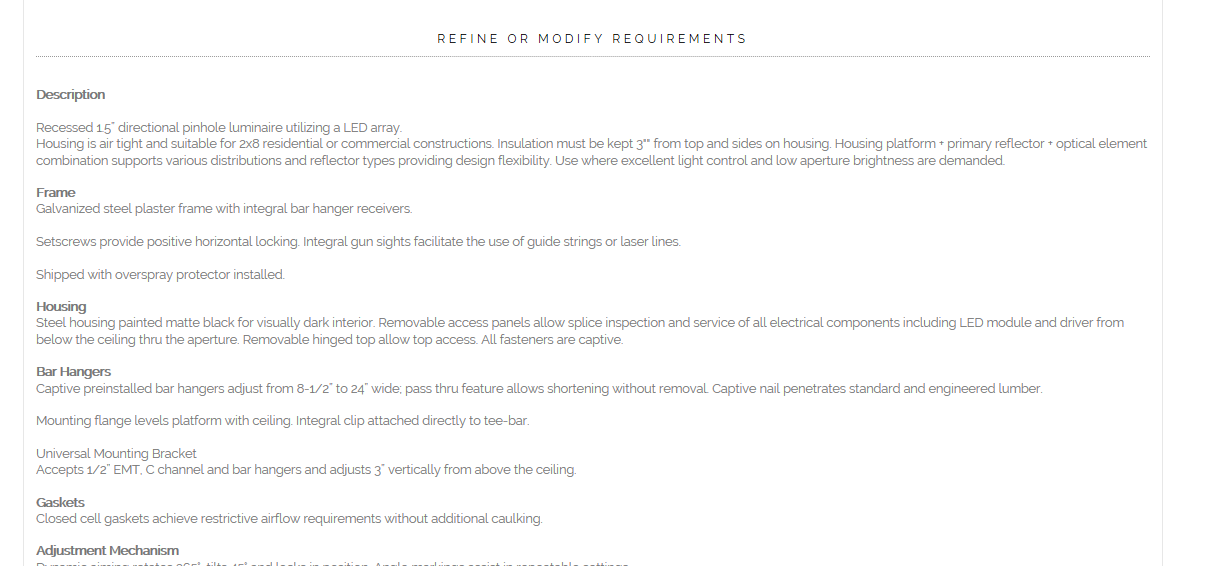 Print full description, even if it goes on multiple pages
Print edit. My Projects
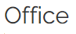 100 Office Street, Chicago, IL 60600
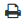 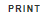 Description
Lorem ipsum dolor sit amet, consectetur adipiscing elit, sed do eiusmod tempor incididunt ut labore et dolore magna aliqua. Ut enim ad minim veniam, quis nostrud exercitation ullamco laboris nisi ut aliquip ex ea commodo consequat. Duis aute irure dolor in reprehenderit in voluptate velit esse cillum dolore eu fugiat nulla pariatur. Excepteur sint occaecat cupidatat non proident, sunt in culpa qui officia deserunt mollit anim id est laborum
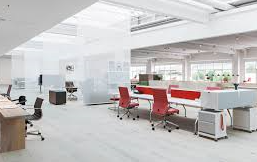 PRINT TITLEPAGE
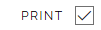 PRINT SCREEN
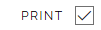 i
PRINT SPECS
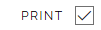 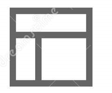 CUSTOMIZE
PRINT ALL PRODUCTS
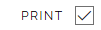 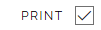 Shipment: 4 weeks
Qty:120
PN3LED12-E3PINL -
$350 DN
F1
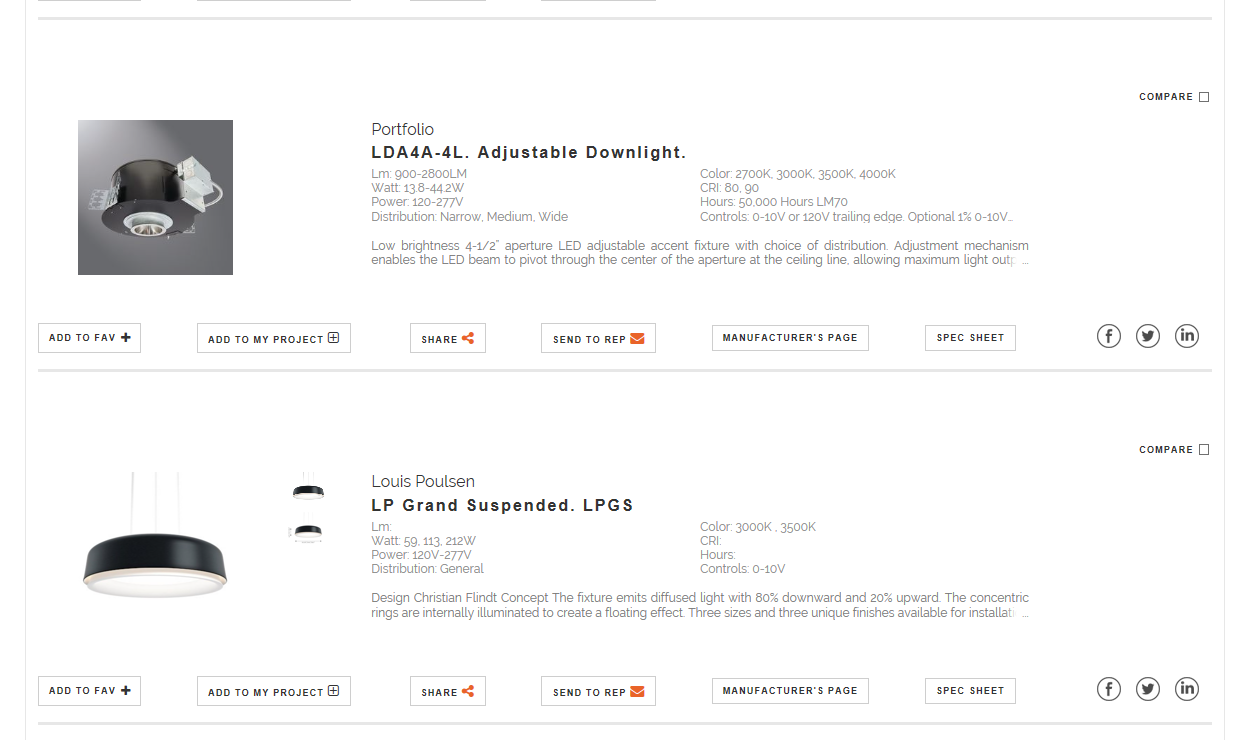 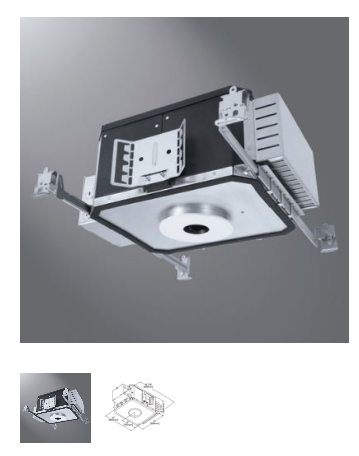 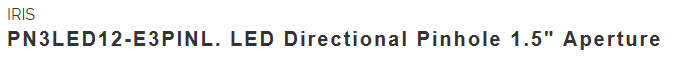 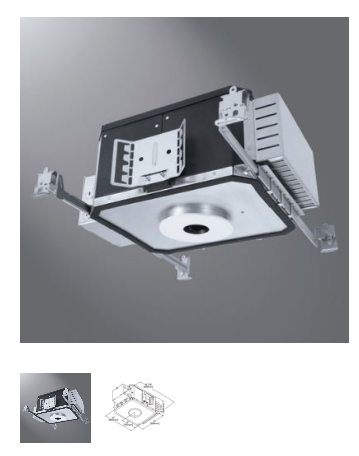 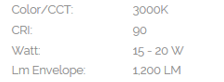 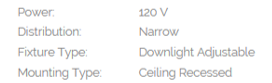 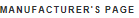 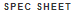 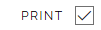 Shipment: 4 weeks
Qty:120
PN3LED12-E3PINL -
$350 DN
F2
My Logo (image only).
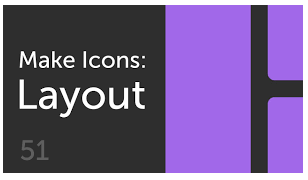 Printed, page edges. Same for printer and pdf
“H”
PN3LED12-E3PINL -
F1
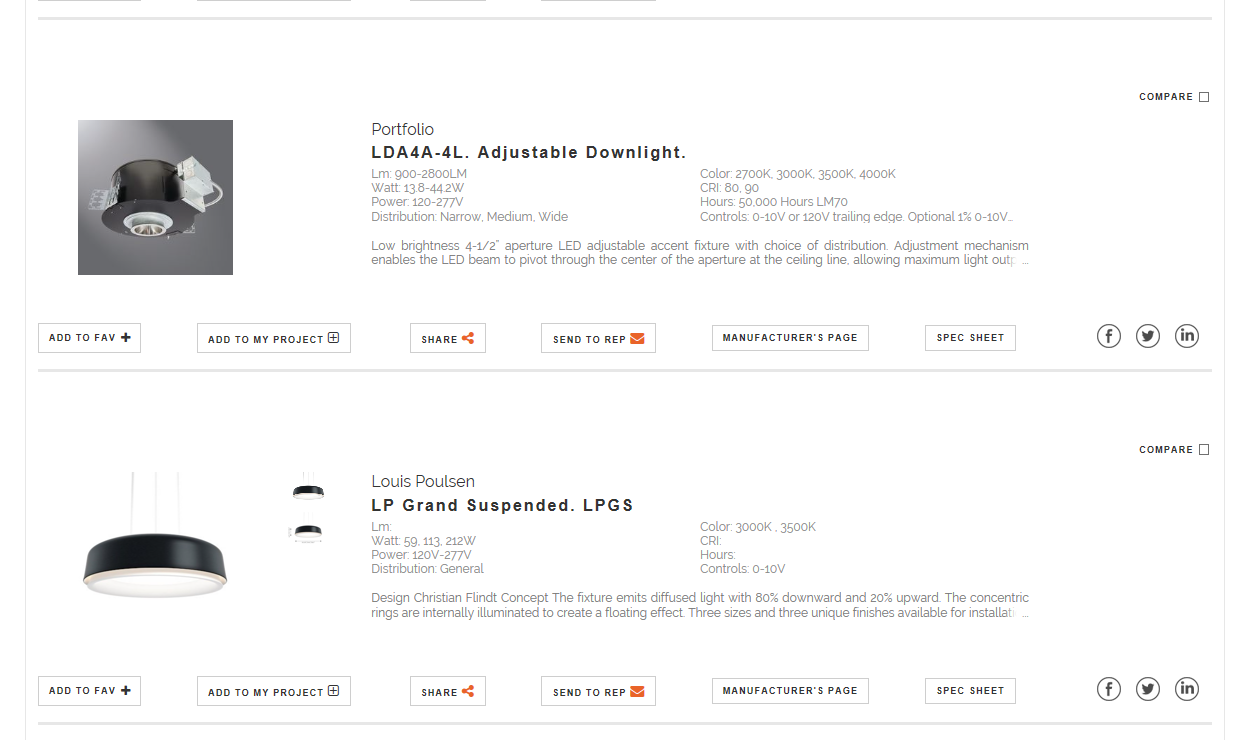 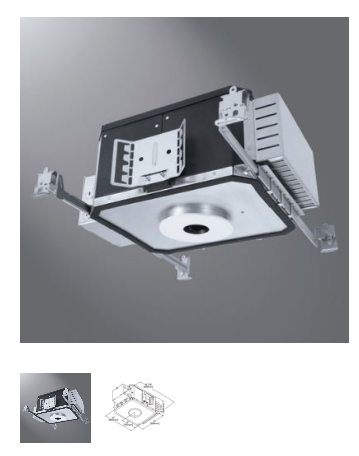 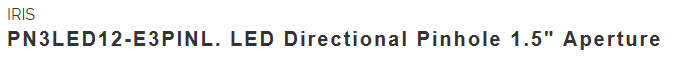 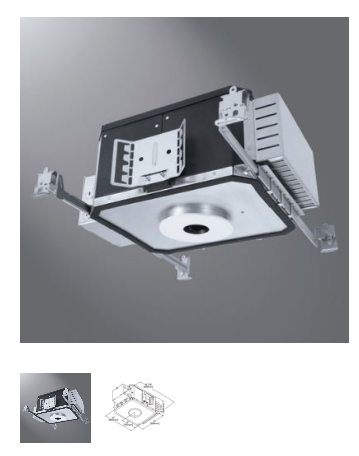 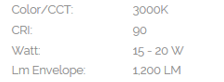 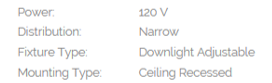 Only have in pdf (with links) as we have now.
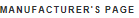 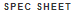 PN3LED12-E3PINL -
F2
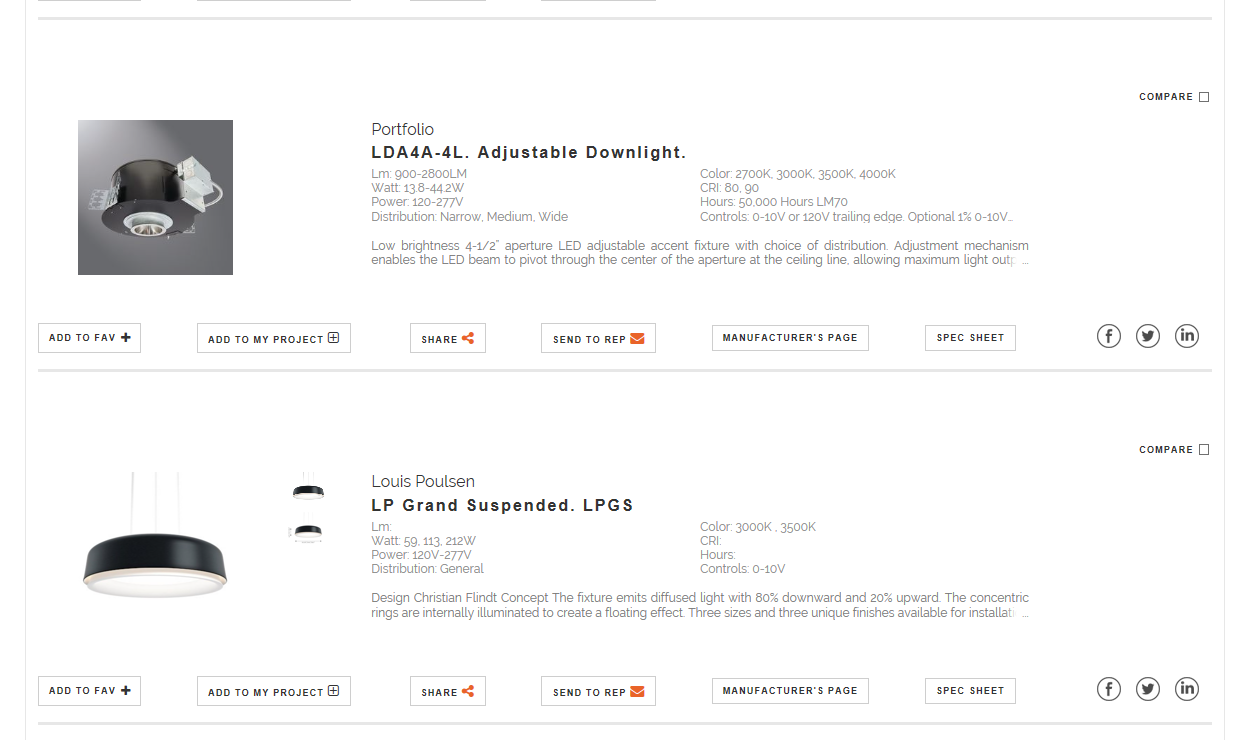 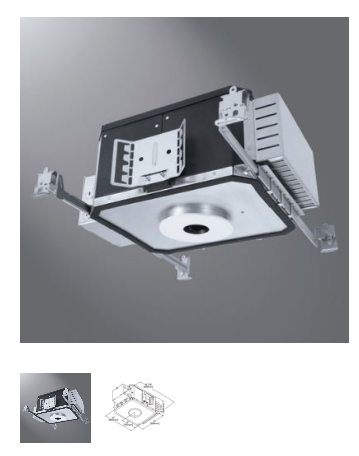 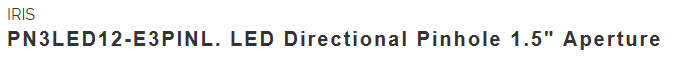 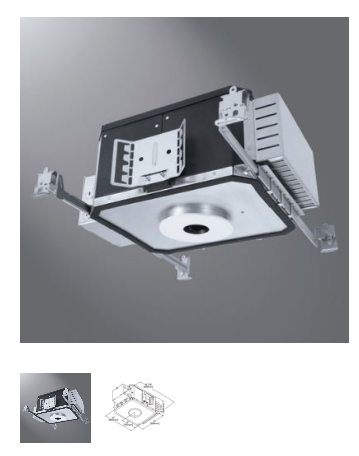 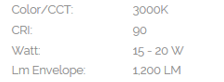 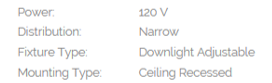 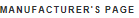 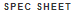 Print edit. My Projects
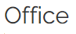 100 Office Street, Chicago, IL 60600
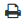 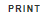 Description
Lorem ipsum dolor sit amet, consectetur adipiscing elit, sed do eiusmod tempor incididunt ut labore et dolore magna aliqua. Ut enim ad minim veniam, quis nostrud exercitation ullamco laboris nisi ut aliquip ex ea commodo consequat. Duis aute irure dolor in reprehenderit in voluptate velit esse cillum dolore eu fugiat nulla pariatur. Excepteur sint occaecat cupidatat non proident, sunt in culpa qui officia deserunt mollit anim id est laborum
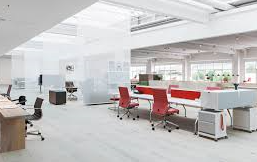 PRINT TITLEPAGE
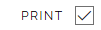 PRINT SCREEN
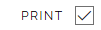 i
PRINT SPECS
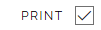 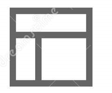 CUSTOMIZE
PRINT ALL PRODUCTS
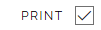 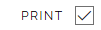 Shipment: 4 weeks
Qty:120
PN3LED12-E3PINL -
$350 DN
F1
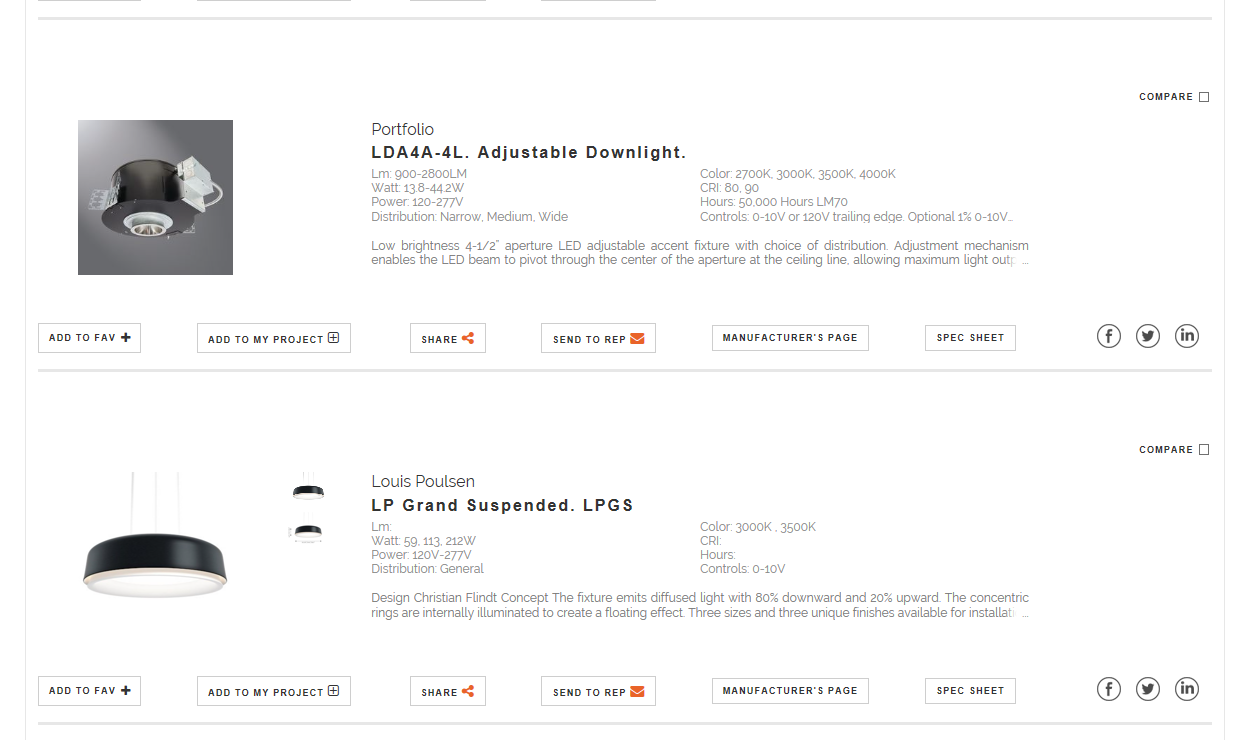 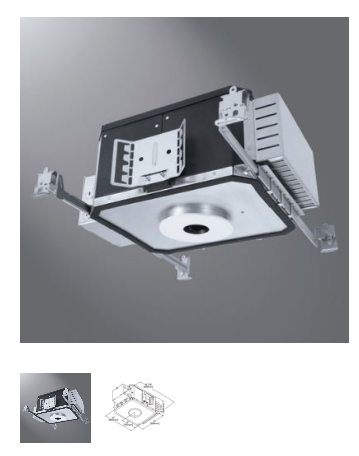 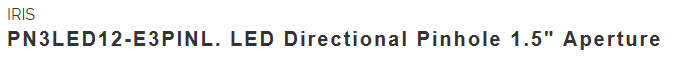 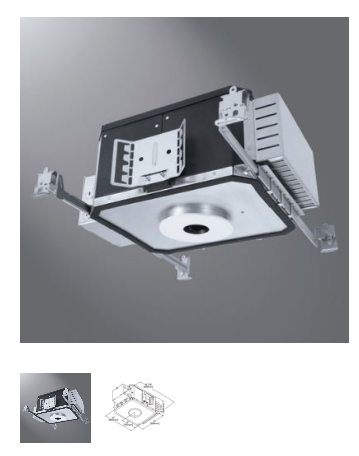 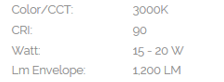 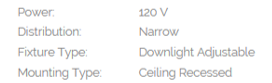 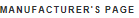 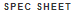 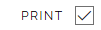 Shipment: 4 weeks
Qty:120
PN3LED12-E3PINL -
$350 DN
F2
Tag (right aligned)
No Logo, will be with Paid service will come
F1
Printed, page edges. Same for printer and pdf
Have additional white header, by shrinking original pdf
“H”
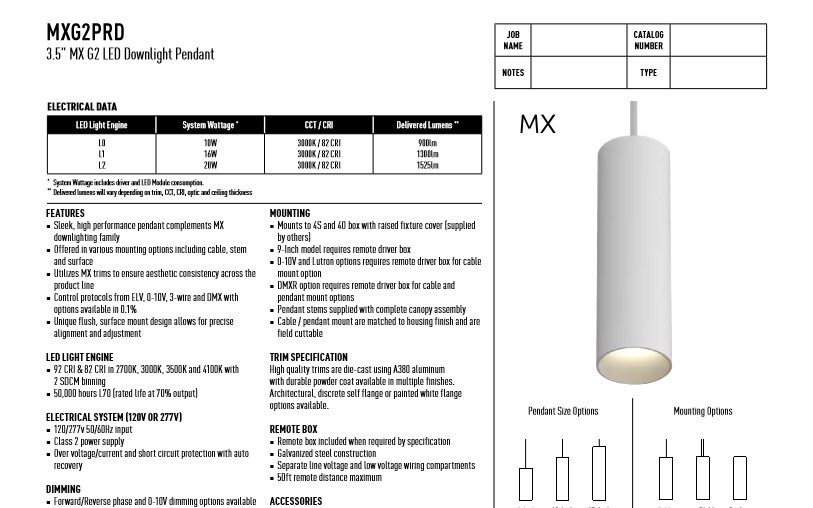